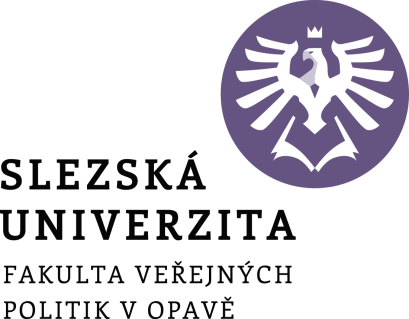 Územná samospráva v ČR a SR
PhDr. Matúš VYROSTKO, PhD.
7. prednáška
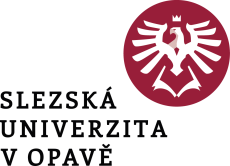 ČR
Obecné zriadenie
Obec je základnou jednotkou územnej samosprávy v Česku, toho času je okolo 6250 obcí, pričom veľký počet obcí má menej ako 500 obyvateľov. 
Z hľadiska vecnej pôsobnosti možno rozoznávať tri stupne obcí:
obec v klasickom poňatí,  
obec II.
obec s povereným obecným úradom, t.j. obecný úrad jednej obce (poverený obecný úrad) vykonáva na základe zmluvy prenesenú pôsobnosť aj za iné obce,
obec III.
obec s rozšírenou pôsobnosťou, na ktorú prešla v rámci reformy verejnej správy väčšina kompetencií zrušených okresných úradov v roku 2002.
Prostor pro doplňující informace, poznámky
[Speaker Notes: csvukrs]
Obecné zriadenie
Obec, ktorá má aspoň 3000 obyvateľov je mestom, ak tak stanoví Poslanecká snemovňa na návrh vlády.
Špecifické postavenie má 19 tzv. štatutárnych miest (medzi nimi aj Opava), tieto sa môžu členiť na mestské obvody, resp. časti s vlastnými samosprávnymi orgánmi.
Personálny základ obce tvoria jej obyvatelia, majúci v obci trvalý pobyt (t. j. občania Českej republiky, ale cudzinci, o ktorých to ustanoví zákon).
Prostor pro doplňující informace, poznámky
[Speaker Notes: csvukrs]
Orgány obce
Zastupiteľstvo obce – predstavuje akoby „miestny parlament“. Volia ho obyvatelia obce na 4 roky. Počet poslancov obecných zastupiteľstiev sa pohybuje v rozpätí 5 – 55, v závislosti od počtu obyvateľov obce. Špecifickú pozíciu z hľadiska počtu poslancov má hlavne mesto Praha.
Zastupiteľstvo rozhoduje o všetkých otázkach patriacich do samostatnej (samosprávnej) pôsobnosti obce. V rámci prenesenej pôsobnosti rozhoduje o tých veciach, kde to určí zákon.
Zastupiteľstvo pracuje formou zasadnutí.
Prostor pro doplňující informace, poznámky
[Speaker Notes: csvukrs]
Orgány obce
Zákon pozná tri druhy zasadnutí obecného zastupiteľstva:
ustanovujúce
uskutoční sa do 30 dní od vyhlásenia výsledkov volieb do orgánov samosprávy obcí, 
riadne
koná sa raz za tri mesiace, inak podľa potreby, 
mimoriadne
ak o to požiada najmenej 1/3 poslancov zastupiteľstva alebo hajtman kraja.
Prostor pro doplňující informace, poznámky
[Speaker Notes: csvukrs]
Orgány obce
Ak sa zastupiteľstvo po dobu dlhšiu ako 6 mesiacov nezíde tak, aby bolo uznášaniaschopné (t. j. musí byť prítomná nadpolovičná väčšina jeho členov), riaditeľ kraja zo zamestnancov kraja vymenuje správcu obce.
Zastupiteľstvo obce vrámci svojej normotvornej pôsobnosti vydáva (prijíma) všeobecne záväzné vyhlášky obce. Zároveň si zriaďuje svoje iniciatívne a kontrolné orgány, ktoré sa volajú výbory. Ich členmi môžu byť aj neposlanci.
Prostor pro doplňující informace, poznámky
[Speaker Notes: csvukrs]
Orgány obce
Rada obce – je výkonným orgánom obce v oblasti samosprávnej pôsobnosti. Volí ju zastupiteľstvo v počte 5 -11 členov (podľa veľkosti a počtu obyvateľov obce) zo svojich poslancov, členmi sú aj starosta a jeho zástupca. 
Ak má obecné zastupiteľstvo menej ako 15 členov, rada sa nevytvára, jej právo moci vykonáva starosta obce.
Pracuje formou schôdzí, ktoré zvoláva a vedia starosta.
 Rada obce vydáva v oblasti prenesenej pôsobnosti právne predpisy nazývané nariadenia (môže ich vydať len na základe zmocňovacieho zákona a v jeho medziach). 
V obciach, kde rada nie je, nariadenia vydáva obecné zastupiteľstvo.
Prostor pro doplňující informace, poznámky
[Speaker Notes: csvukrs]
Orgány obce
Starosta obce – volí ho obecné zastupiteľstvo zo svojich členov na 4 roky. Ak zastupiteľstvo nezvolí starostu do 6 mesiacov od svojho ustanovujúceho zasadnutia, uplatní sa voči obci tzv. správcovský režim (pozri vyššie). 
Zastupiteľstvo môže starostu kedykoľvek odvolať, môže sa tak stať aj bez uvedenie dôvodu. Starosta je štatutárom obce:
- v majetkoprávnych veciach,
- v pracovnoprávnych veciach,
- pri zastupovaní obce navonok.
Prostor pro doplňující informace, poznámky
[Speaker Notes: csvukrs]
Orgány obce
Starosta obce – volí ho obecné zastupiteľstvo zo svojich členov na 4 roky. Ak zastupiteľstvo nezvolí starostu do 6 mesiacov od svojho ustanovujúceho zasadnutia, uplatní sa voči obci tzv. správcovský režim (pozri vyššie). 
Za výkon rozhodnutí v oblasti samosprávnej pôsobnosti zodpovedá starosta obecnému zastupiteľstvu. Za výkon rozhodnutí v oblasti prenesenej pôsobnosti zodpovedá podľa zákona.
Zastupiteľstvo môže starostu kedykoľvek odvolať, môže sa tak stať aj bez uvedenie dôvodu. Starosta je štatutárom obce:
- v majetkoprávnych veciach,
- v pracovnoprávnych veciach,
- pri zastupovaní obce navonok.
Prostor pro doplňující informace, poznámky
[Speaker Notes: csvukrs]
Orgány obce
Obecný úrad – 
tvorí ho starosta obce, jeho zástupca, tajomník obecného úradu (pri obciach II. a III.) a ďalší zamestnanci. 
Obecný úrad v oblasti samostatnej pôsobnosti zabezpečuje plnenie úloh, ktoré mu uloží zastupiteľstvo a rada obce, v oblasti prenesenej pôsobnosti vykonáva všetko, čo nepatrí inému orgánu obce (podľa zákona). 
Tajomník obecného úradu sa zúčastňuje na zasadnutiach zastupiteľstva a rady, kde má poradný hlas. 
Tajomníka menuje starosta obce so súhlasom riaditeľa krajského úradu.
Prostor pro doplňující informace, poznámky
[Speaker Notes: csvukrs]
Krajské zriadenie
V českej republike sa vyšší územný celok nazýva kraj, 
celkom je v rámci republiky 14 krajov, vrátane hlavného mesta Prahy, ktorá má pozíciu mesta i kraja. 
Samostatná pôsobnosť kraja je vymedzená taxatívne v zákone o krajoch (zák. č. 129/2000 Sb. v platnom znení), ale aj v iných zákonoch ako právomoc orgánov kraja. 
Prenesená pôsobnosť kraja vyplýva zo zákonov upravujúcich jednotlivé úseky štátnej správy. Pri tejto pôsobnosti sú kraje podriadené príslušným ministerstvám.
Prostor pro doplňující informace, poznámky
[Speaker Notes: csvukrs]
Orgány kraja
Zastupiteľstvo kraja – vrcholný orgán samosprávy kraja, môže konať len to, čo mu zo zákona explicitne vyplýva (na rozdiel od zastupiteľstva obce, ktoré môže všetko, čo nepatrí zastupiteľstvu kraja).
Zastupiteľstvo pracuje formou zasadnutí (ustanovujúce, riadne, mimoriadne), ktoré zvoláva a riadi hajtman kraja, právo prijímať všeobecne záväzná vyhlášky kraja, právo navrhovať zákony Poslanecnej snemovni, navrnúť ústavnému súdu zrušenie nezákonného právneho predpisu
Poslanci zastupiteľstva – podobne ako poslanci obecných zastupiteľstiev pracujú na princípe tzv. reprezentatívneho (voľného) poslaneckého mandátu.
reprezentatívny vs. imperatívny mandát !
Poslancov zastupiteľstva volia obyvatelia kraja na 4 roky. Počet poslancov zastupiteľstva sa pohybuje v závislosti od počtu obyvateľov kraja takto:
- 45 poslancov – do 600000 obyvateľov
- 55 poslancov – od 600000 do 900000 obyvateľov
- 65 poslancov – nad 900000 obyvateľov.
Prostor pro doplňující informace, poznámky
[Speaker Notes: csvukrs]
Orgány kraja
Rada kraja – je výkonným orgánom kraja vo veciach samostatnej pôsobnosti. Počet členov rady sa pohybuje podľa počtu obyvateľov takto:
- 9 členov – do 600000 obyvateľov
- 11 členov nad túto hranicu.
Členov rady volí zastupiteľstvo, pričom rešpektuje politické zloženie rady. Rada pracuje formou schôdzí, ktoré zvoláva a vedie hajtman, schôdze sú neverejné.
Rada sa považuje za kľúčový orgán kraja, hlavne z týchto dôvodov:
- jej členovia majú dôveru zastupiteľstva
- jej členmi sú aj hajtman a jeho zástupca
- pôsobí permanentne
- má zo zákona široký okruh právomocí.
Prostor pro doplňující informace, poznámky
[Speaker Notes: csvukrs]
Orgány kraja
Hajtman kraja – 
predstavuje individuálnu hlavu kraja (hoci zákon o tom výslovne nehovorí), 
zastupuje kraj navonok, ale fakticky narastajú aj jeho právomoci dovnútra kraja. 
Volí ho zastupiteľstvo zo svojich členov (snahu o priamu voľbu preferuje – zatiaľ bez pozitívneho výsledku – laická verejnosť). 
Pôsobnosť hajtmana zahrňujem napr. tieto právomoci:
- organizuje prácu zastupiteľstva a rady
- má sistačné právo voči uzneseniam rady, t. j. môže pozastaviť výkon uznesenia tým, že ho nepodpíše, ak sa domnieva, že odporuje zákonu
menuje orgány kraja a riadi ich činnosť (napr. so súhlasom ministra vnútra menuje a odvoláva riaditeľa krajského úradu)
 rozhoduje vo veciach samostatnej a prenesenej pôsobnosti (v zmysle zákona).
Prostor pro doplňující informace, poznámky
[Speaker Notes: csvukrs]
Orgány kraja
Krajský úrad – 
výkonný a správny orgán kraja, ktorý organizačne a administratívne zabezpečuje chod kraja. V rámci pôsobnosti, napr.
- kontroluje výkon prenesenej pôsobnosti obcami a poskytuje im metodickú a odbornú pomoc
- pôsobí ako druhoinštančný správny úrad
- v oblasti samostatnej pôsobnosti plní úlohy uložené mu zastupiteľstvom kraja, radou kraja a hajtmanom.
Prácu úradu riadi a organizuje riaditeľ kraja, ktorého menuje a odvoláva hajtman. 
Úrad kraja tvoria zamestnanci zadelení do odborov a oddelení. 
Krajský úrad v sebe spája funkcie samosprávne i funkcie miestnej štátnej správy.
Prostor pro doplňující informace, poznámky
[Speaker Notes: csvukrs]
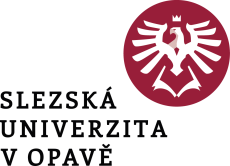 SR
obecné zriadenie v SR
Aj v Slovenskej republike je základom územnej samosprávy obec. 
Toho času je na Slovenku 2890 obcí, pričom z tohto počtu je asi 1100 obcí, ktoré majú menej ako 500 obyvateľov a z toho 400 obcí má menej ako 200 obyvateľov. 
Práve veľké množstvo malých obcí predstavuje jeden zo závažných problémov slovenskej obecnej samosprávy. 
Z hľadiska kompetencií totiž existuje - na rozdiel od Českej republiky – rovnosť obcí, čo v praxi znamená, že mnohé malé obce nie sú schopné personálne, ani finančne zabezpečovať úlohy a služby, ktoré v procese reformy verejnej správy na ne prešli. 
Ide o problém pretrvávajúci, ktorý sa v praxi prejavuje ako problém vzťahu demokracie a odbornosti v obecnej samospráve.
Prostor pro doplňující informace, poznámky
[Speaker Notes: csvukrs]
Orgány obce
Obecné zastupiteľstvo 
– je zastupiteľským orgánom obce a zároveň základom verejnej moci v rámci obce. 
Skladá sa z poslancov, ktorých počet zákon určuje v rozpätí od 3 – 41. 
Osobitné zákony určujú počet poslancov obecných (mestských) zastupiteľstiev v hlavnom meste Bratislave a v meste Košice. 
Poslancov volia obyvatelia obce na 4 roky. 
Za obyvateľov obce sa považujú občania SR a cudzinci majúci v obci trvalý pobyt. 
Poslanci zastupiteľstiev pracujú na princípe reprezentatívneho (voľného) mandátu, t. j. nemožno im dávať príkazy, ani ich z funkcie odvolať.
Prostor pro doplňující informace, poznámky
[Speaker Notes: csvukrs]
Orgány obce
Pôsobnosť zastupiteľstva, ktorá sa v podstate prelína so samostatnou pôsobnosťou obce, vymedzuje zákon o obecnom zriadení. 
Ide o tzv. vyhradenú pôsobnosť zastupiteľstva, z čoho vyplývajú dve skutočnosti. 
Prvá, o veciach patriacich do vyhradenej pôsobnosti, môže rozhodovať iba zastupiteľstvo, 
druhá, rozhodovanie o týchto otázkach nemôže zastupiteľstvo preniesť na iný orgán obce, resp. orgán obecného zastupiteľstva. 
Dôležitou súčasťou pôsobnosti zastupiteľstva je jeho právo prijímať všeobecne záväzné nariadenia obce, ktoré majú povahu normatívnych právnych aktov.
Prostor pro doplňující informace, poznámky
[Speaker Notes: csvukrs]
Orgány obce
Zastupiteľstvo pracuje formou zasadnutí, pričom zákon pozná tri druhy zasadnutí: 
ustanovujúce
- musí sa uskutočniť do 30 dní od vyhlásenia výsledkov volieb do orgánov samosprávy obce,
riadne
- koná sa raz za tri mesiace, inak podľa potreby,
mimoriadne
- koná sa na základe požiadavky najmenej 1/3 poslancov zastupiteľstva.
Prostor pro doplňující informace, poznámky
[Speaker Notes: csvukrs]
Orgány obce
Zastupiteľstvo volí dva svoje orgány – obecnú radu a komisie. 
Obecná rada plní dvojjedinú funkciu – je iniciatívnym, výkonným akontrolným orgánom zastupiteľstva a poradným orgánom starostu obce. 
Volí ju zastupiteľstvo zo svojich členov, pričom počet členov rady tvorí najviac 1/3 členov zastupiteľstva. 
V malých obciach sa obecná rada nevytvára. 
Činnosť obecnej rady riadi a organizuje starosta obce. 
Komisie obecného zastupiteľstva sa skladajú z poslancov, ako aj z iných obyvateľov obce.
Prostor pro doplňující informace, poznámky
[Speaker Notes: csvukrs]
Orgány obce
Starosta obce – je najvyšším výkonným orgánom obce. 
Starosta môže byť odvolaný z funkcie formou miestneho referenda, ktoré môže iniciovať zastupiteľstvo alebo obyvatelia obce prostredníctvom petície (musí ju podpísať aspoň 30 oprávnených obyvateľov obce).
Volia ho priamo obyvatelia obce na 4 roky. Jeho pôsobnosť možno vymedziť v troch rovinách:
- vykonáva správu obce (platí zásada, že vykonáva tú správu obce, ktorú zákon alebo štatút obce nezveruje zastupiteľstvu)
- uplatňuje právomoc vo vzťahu k obecnému zastupiteľstvu a obecnej rade (voči uzneseniam zastupiteľstva má tzv. sistačné právo)
- zastupuje obec navonok (napr. podpisuje zmluvy o prenájme majetku)
Prostor pro doplňující informace, poznámky
[Speaker Notes: csvukrs]
krajské zriadenie
Vyšší územný celok sa v Slovenskej republike nazýva samosprávny kraj. 
Podľa zákona existuje v súčasnej dobe na Slovensku 8 samosprávnych krajov. Orgánmi samosprávneho kraja sú: predseda samosprávneho kraja a zastupiteľstvo samosprávneho kraja.
Prostor pro doplňující informace, poznámky
[Speaker Notes: csvukrs]
orgány kraja
Zastupiteľstvo samosprávneho kraja – 
ide o zastupiteľský orgán samosprávy kraja, ktorý sa skladá z poslancov volených obyvateľmi kraja na 4 roky. 
Počet poslancov sa určuje na základe kľúča: jeden poslanec na 12000 až 15000 obyvateľov. Volebnými obvodmi je územie okresov v rámci kraja.
Zastupiteľstvo pracuje formou zasadnutí (ustanovujúce, riadne a mimoriadne), ktoré zvoláva a riadi predseda samosprávneho kraja. 
Rozsah normotvornej pôsobnosti zastupiteľstva je užší, než akým disponuje zastupiteľstvo kraja v Česku. 
V slovenských podmienkach zastupiteľstvo prijíma všeobecne záväzné nariadenia, ktorých územná pôsobnosť sa vzťahuje na územie samosprávneho kraja.
Prostor pro doplňující informace, poznámky
[Speaker Notes: csvukrs]
orgány kraja
Predseda samosprávneho kraja – 
je najvyšším výkonným orgánom samosprávneho kraja. 
Volia ho priamo obyvatelia samosprávneho kraja na 4 roky. V rámci samostatnej pôsobnosti zodpovedá za plnenie úloh zastupiteľstvu, pri plnení úloh v rámci prenesenej pôsobnosti nesie predseda zodpovednosť podľa zákona. 
Predsedu môžu odvolať obyvatelia samosprávneho kraja formou regionálneho referenda z dôvodov a v prípadoch, ktoré určuje zákon (napr. ak hrubo alebo opakovane porušuje povinnosti a tým spôsobuje ujmu samospráve kraja).
Prostor pro doplňující informace, poznámky
[Speaker Notes: csvukrs]
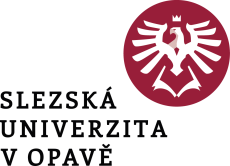 Ďakujem za pozornosť
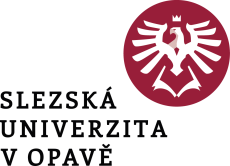 PhDr. Matúš Vyrostko, PhD. 
matus.vyrostko@fvp.slu.cz